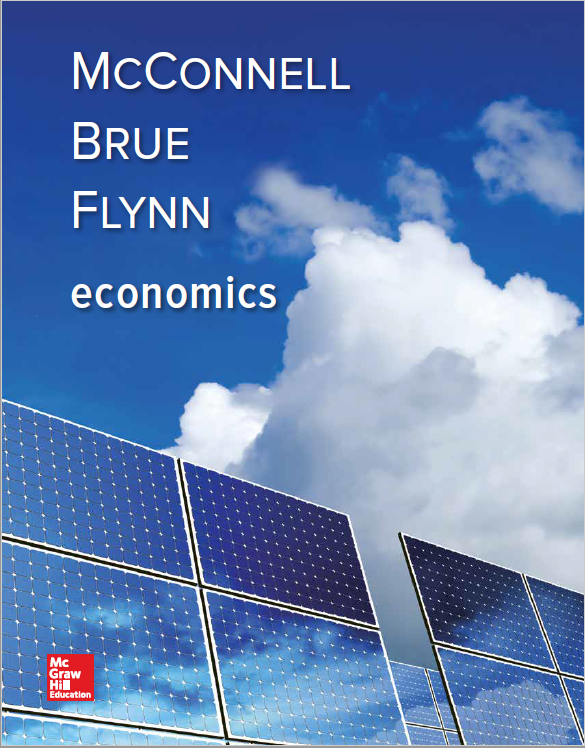 Chapter 15
Technology, R&D, and Efficiency
[Speaker Notes: This chapter addresses the firm’s ability to determine its optimal amount of research and development (R&D) and how entrepreneurs and innovators further technological advances. Many of today’s companies like Nike, Intel, and Wal-Mart owe much of their success to technological advances; differentiating with invention, innovation, and technological diffusion. Next, the role of market structures in promoting technological advances is studied. The Last Word is about how federal spending on basic scientific research and development has contributed to long term growth in the US in the past but that may no longer be the case. Now some economists worry that the government is not doing enough to support needed basic research.]
Technological Advance
Technological advance
New and better products
Better ways of producing and distributing those products
Occurs over the very long run
LO1
[Speaker Notes: Technological advance is broadly defined as new and better goods and services or new and better ways of producing or distributing them. Technological advance occurs over the very long run and this time period can be as short as a few months or as long as many years. Technological advance consists of a three step process of invention, innovation, and diffusion and shifts a country’s production possibilities curve outward.]
The Very Long Run
Short run
No change in technology, plant, or equipment
Long run
No change in technology
Very long run
Technology changes with R&D
LO1
[Speaker Notes: A better concept of the time period in which technology can change is achieved by comparing the very long run with the two shorter time duration concepts discussed in earlier chapters.]
Invention and Innovation
Invention
New product or process
Based on scientific knowledge
Patent protection
Innovation
Product innovation
Process innovation
Can’t be patented
LO1
[Speaker Notes: The basis of technological advance is invention, which is the discovery of a product or process combined with the first proof it will work. Government encourages invention by providing patents to protect the inventor’s work. Innovation follows invention; it is the first commercial introduction of a new product or process. The introduction of the innovation can not be patented. Firms can leapfrog competition by rendering their competitor’s product obsolete through innovation though. This gives firms an incentive to use R&D as a way to keep their market power. The iPhone by Apple and disposable contact lenses by Johnson & Johnson are examples of product innovations. Hardware retailing by Home Depot and Lowe’s are examples of process innovations.]
Diffusion
Diffusion
Spread of innovation through imitation or copying
Firms embed new innovation
Crucial to capitalism
Requires R&D expenditures
LO1
[Speaker Notes: Diffusion follows innovation and is the spread of an innovation to other products or processes through imitation or copying. Many firms take advantage of new profit opportunities by emulating the innovations of others. When Chrysler profitably introduced the luxury version of the Jeep Grand Cherokee, other manufacturers like Acura, Mercedes, and Lexus countered with their own versions of luxury SUVs. Diffusion is a critical element of technological change. R&D expenditures are direct efforts towards invention, innovation, and diffusion. Between government and businesses, the total expenditures on R&D in the U.S. in 2012 was $400 billion (2.8% of GDP).]
Total R&D Expenditures
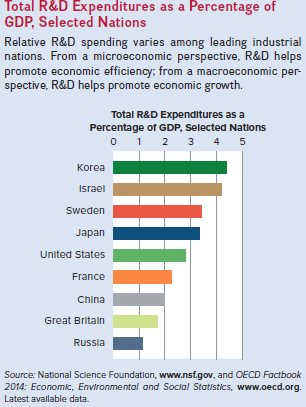 LO1
[Speaker Notes: This global perspective shows R&D spending as a percentage of GDP among some leading industrial countries.]
R&D Expenditures by Firms
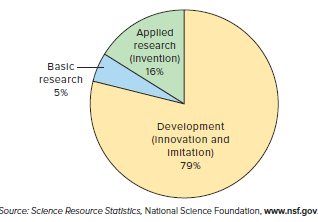 LO1
[Speaker Notes: This figure reflects the composition of business R&D expenditures in the U.S. in 2012. R&D expenditures by firms are mainly directed to innovation and imitation (and less to invention) because of their direct commercial value.]
Modern View of Technological Advance
Capitalism is the driving force
Profit is the incentive
Rivalry among firms is the cause
Starts from within the economy
Internal to capitalism
Old view was a random event from outside the economy
LO1
[Speaker Notes: For many decades, most economists regarded technological advances as being a random external force to which the economy adjusted. Business and industry incorporated such discoveries at their own pace. Today most contemporary economists see technological advance as endogenous, from within the economy. Advances in scientific knowledge are motivated by the prospect of commercial applicability and expected future profits.]
Role of Entrepreneurs
Initiator, innovator, and risk bearer
Forming start-ups
Other innovators
Innovating within existing firms
Anticipating the future
Exploiting university and government scientific research
LO2
[Speaker Notes: Recall that the entrepreneur is the initiator, innovator, and risk bearer. They combine the productive resources of land, labor, and capital in new and unique ways to produce new goods and services and are the ones who bear financial risk of the innovation.
Many entrepreneurs create start-up companies introducing an entirely new product or distribution technique. A start-up is a small new company that focuses on creating and introducing a new product or employing a new production or distribution technique. Apple was a start-up founded by two entrepreneurs when other technology companies weren’t interested in their computer.
Innovators that do not bear any personal financial risk are called intrapreneurs (e.g. scientists) and are key to the R&D process. Intrapreneurs often work within existing companies supported by pay incentives that foster creative thinking.
Anticipating the future is not easy, but entrepreneurs have been very good at it. There have been commercial successes like Apple, Microsoft, Google, and Facebook. University and government labs have been the scene of many technological successes, including hybrid seeds, nuclear energy, satellite communications, the computer mouse, and the Internet.]
A Firm’s Optimal Amount of R&D
Marginal benefit and marginal cost
Interest-rate cost-of-funds
Bank loans
Bonds
Retained earnings
Venture capital
Personal savings
Interest-rate cost-of-funds curve
LO3
[Speaker Notes: The decision rule here flows from the basic concept that a particular activity should be expanded until the MB = MC. The decision process is difficult and convoluted because the marginal cost is immediate, but the benefits are not felt until sometime in the future. The future benefits can be hard to estimate. The interest-rate cost-of-funds is what the firm must pay to obtain the financing for their project. There are many possible sources of funding but, whatever the source of funds, the interest rate is the cost of the investment. Venture capital consists of that part of household saving used to finance high-risk business ventures in exchange for shares of the profit if the ventures succeed. The interest-rate cost-of-funds curve is the graphical portrayal of the relationship between the interest rate and the firm’s R&D expenditures.]
Interest-Rate Cost-of-Funds
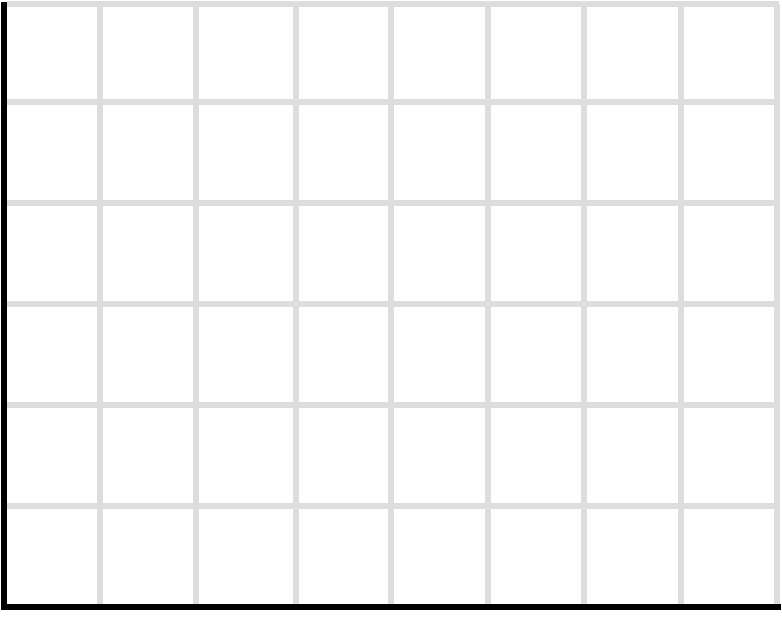 20


16


12


  8


  4


  0
Interest-rate cost-of-funds curve
Interest rate, i (percent)
i
20      40     60    80    100
R&D expenditures (millions of dollars)
LO3
[Speaker Notes: As it relates to R&D, a firm’s interest-rate cost-of-funds schedule (the table) and curve (the graph) show the interest rate the firm must pay to obtain any particular amount of funds to finance R&D. Curve i indicates the firm can finance as little or as much R&D as it wants at a constant 8 percent rate of interest.]
The Optimal Amount of R&D
Expected rate of return “r”
Marginal benefit from R&D
Expected-rate-of-return curve
Slopes downward due to diminishing returns for R&D expenditures
Expected not guaranteed returns
Adjustments
Optimal amount of R&D
LO3
[Speaker Notes: The firm’s marginal benefit (MB) from R&D is its expected profit (or return) from the last (marginal) dollar spent on R&D. Expenditures decisions are based on whatever information is available at the time and there is a risk that the venture will not be profitable. The optimal amount of R&D is that amount where the expected rate of return is equal to or exceeds the interest rate cost of borrowing to finance it.]
Expected Rate of Return
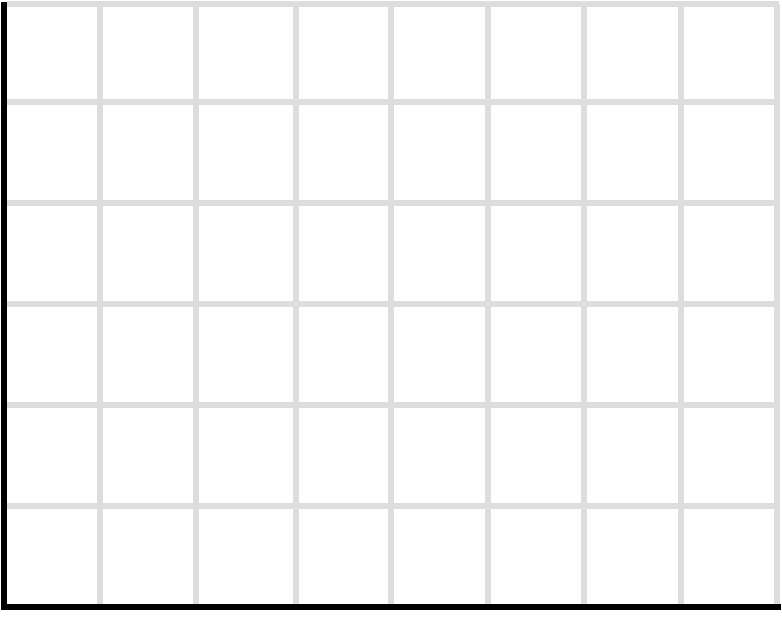 20


16


12


  8


  4


  0
Expected-rate-of-return curve
Expected rate of return, r (percent)
r
20     40    60   80   100
R&D expenditures (millions of dollars)
LO3
[Speaker Notes: As they relate to R&D, a firm’s expected-rate-of-return schedule (the table) and curve (the graph) show the firm’s expected gain in profit, as a percentage of R&D spending, for each level of R&D spending. Curve r slopes downward because the firm assesses its potential R&D projects in descending order of expected rates of return.]
Optimal R&D Expenditures
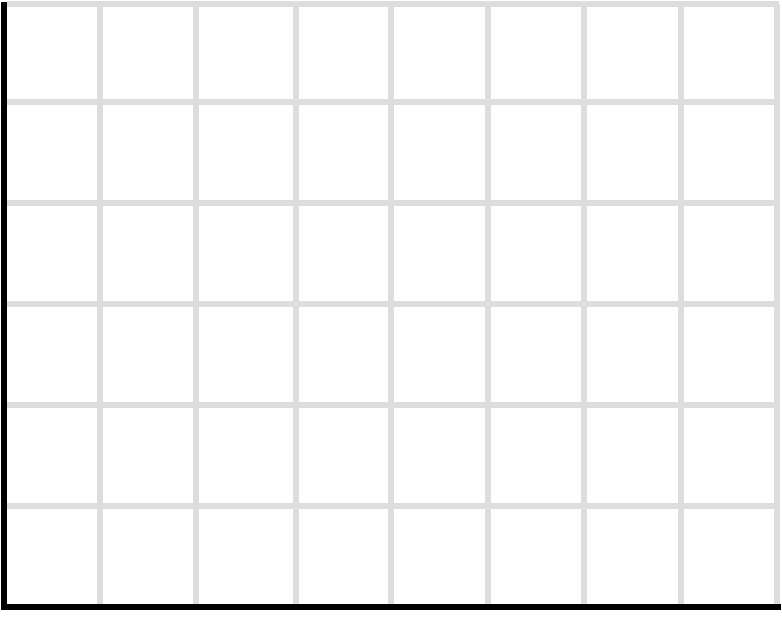 20


16


12


  8


  4


  0
Expected rate of return, r, and Interest rate, i (percent)
r = i
20     40    60    80    100
R&D expenditures (millions of dollars)
LO3
[Speaker Notes: This figure combines the interest rate cost of funds curve and the expected rate of return curve. The curves intersect at the optimal amount of R&D, which is $60 million. The graph shows the interest rate the firm must pay to obtain a particular amount of funds for R&D. The graph also illustrates that the firm can finance R&D at any level shown at a rate of 8%. The graph also shows the marginal benefit of each dollar of expenditure on R&D. The expected rate of return curve slopes downward due to diminishing returns to R&D expenditures. Based on the graph and table, the optimal amount of R&D is $60 million because the marginal benefit (the expected rate of return) and the marginal cost (the interest rate) are equal. If less was spent on R&D, then the marginal benefit of additional expenditures is greater than the marginal cost, implying that investment needs to be expanded.]
Increased Profit via Product Innovation
Increased revenue via product innovation
Importance of price
Unsuccessful new products
Product improvements
Reduced cost through product innovation
LO4
[Speaker Notes: Price is important because consumers buy products with the highest marginal utility per dollar. When an innovative firm offers a new product, consumers will buy it if it increases their total utility given their limited incomes. The consumer purchase represents new demand. The rise in total profits from the sale of the new product is the return on R&D. Product innovations are not always successful. For every successful new product, hundreds will not succeed, like new Coke.
The introduction of better methods of producing products or process innovation is also a path toward enhanced profits. Costs fall when the firm replaces old equipment with newer, more productive equipment. Total cost and ATC curves shift down helping to increase profits.]
Increased Profit with New Product
LO4
[Speaker Notes: To maximize utility from spending $10 on product innovations A and B consumers buy the products in order of their marginal utility per dollar (MU/P).
Price of A = $1, Price of B = $2
With $10 and a choice of product A or B, you buy in the following order according to MU/P or MU per $ spent:
First, buy 1 unit of Product B; this gives 12 utils per dollar and you spent $2.
Then buy 1 unit of both A and B; this gives 10 utils per dollar and you spent $3.
Then buy 1 unit of product B; this gives 9 utils per dollar and you spent $2.
Then buy 1 unit of both A and B; this gives 8 utils per dollar and you spent your last $3.
You bought 2A and 4B with the $10 for a total utility of 96 utils.
If product C is introduced as one of the choices with a $4 price, you first buy 1 unit of C, then you buy 1 unit of B and C.
You end up buying 1B and 2C for a total utility of 124 utils.]
Reduced Costs via Process Innovation
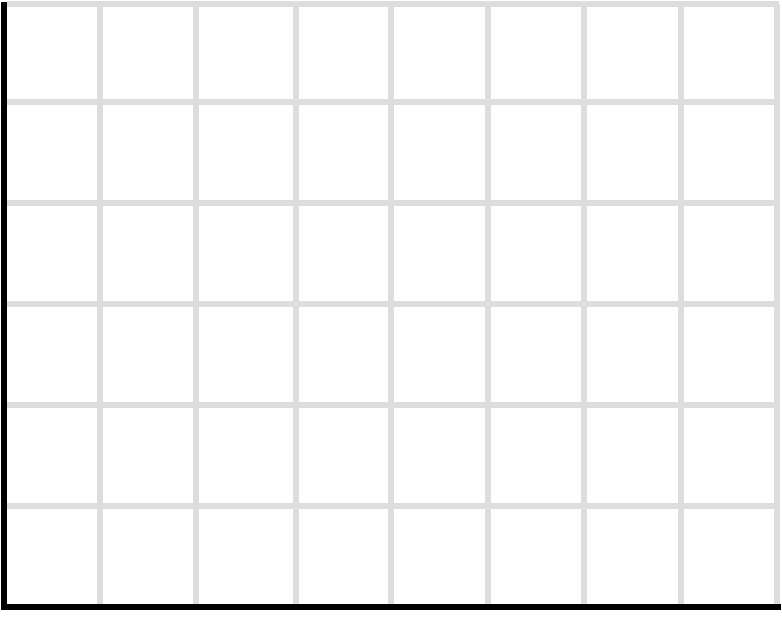 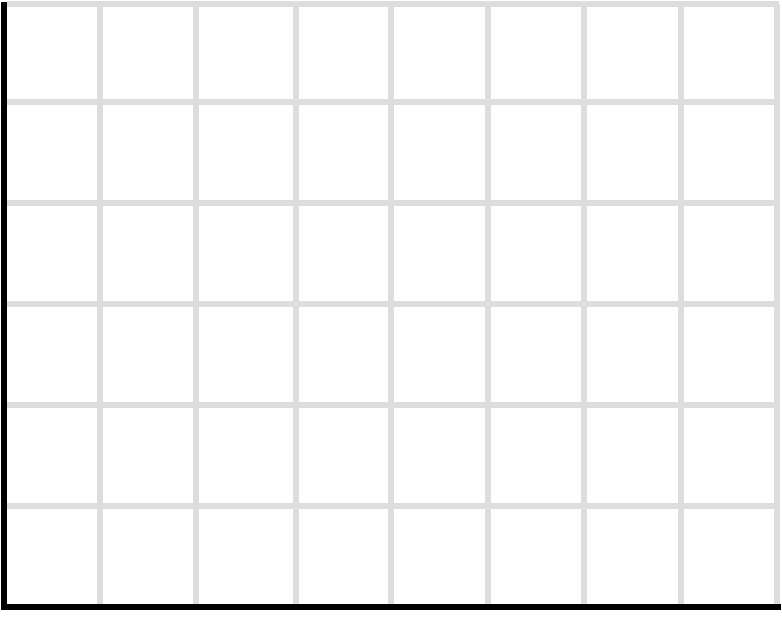 TP2
2500
TP1
ATC1
2000
Total product
Average total cost
ATC2
$5
4
0
0
2000
2500
1000
Units of output
Units of labor
Upward shift of the
total product curve
Downward shift of the average total cost curve
LO4
[Speaker Notes: These figures show how a firm can increase profits by lowering average total cost.]
Imitation and R&D Incentives
Imitation problem
Fast-second strategy
Benefits of being first
Patents, copyrights, and trademarks
Brand-name recognition
Trade secrets and learning by doing
Time lags
Profitable buyouts
LO5
[Speaker Notes: Imitation of a firm’s product or process is another way of enhancing a firm’s profit. It is legitimate and fully anticipated; it is often the main path to widespread diffusion of an innovation. However when other firms imitate the product or process, it reduces the profits from the initial R&D.
With a fast-second strategy, a dominant firm allows smaller firms to innovate, then quickly imitates the smaller firm’s successful product innovations and uses its power and economies of scale to prevail. That said, there are many benefits to being first, like being able to obtain a patent for your product or enjoying brand name recognition.]
U.S. Patents by Foreign Firms
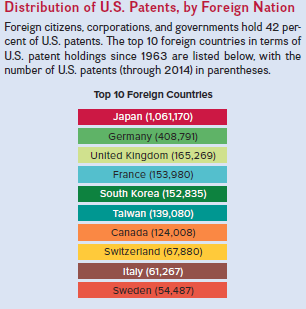 LO5
[Speaker Notes: This is a list of the top ten foreign countries in terms of US patent holdings since 1963 through 2014. The US holdings are in parentheses.]
Imitation and R&D Expenditures
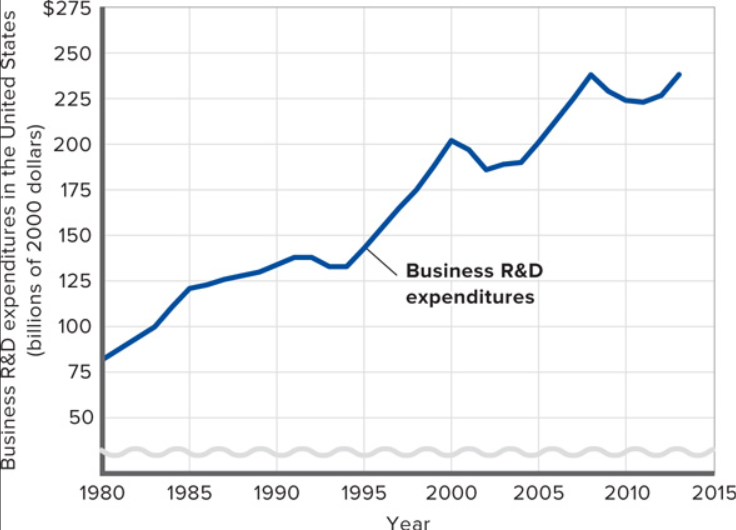 LO5
[Speaker Notes: As shown in this figure, business R&D spending in the U.S. is substantial and continues to be profitable even in the face of imitation.]
Role of Market Structure
Pure competition
Incentive to innovate, but rate of return is low
Monopolistic competition
Incentive to differentiate but profits are temporary
LO6
[Speaker Notes: The four market models are examined individually to see which market structure is best suited to technological progress. Here, pure competition and monopolistic competition are examined. Purely competitive firms have the incentive to innovate but may lack the necessary funds to do so. Monopolistic competitors have the incentive to innovate but may find it difficult to obtain the funds to do so. Plus, any profit realized from the R&D endeavor is likely to be temporary due to the relative ease of entry into this industry.]
Role of Market Structure Continued
Oligopoly
Large size
Ability to finance R&D
Barriers to entry can foster R&D
Complacency is a negative
Pure monopoly
Little incentive to innovate due to strong barriers to entry protecting profits
LO6
[Speaker Notes: Oligopolies have the money to engage in R&D but may be too complacent. Pure monopolies have little incentive to innovate due to lack of rivals and this is the structure type least conducive to innovation.]
Inverted-U Theory of R&D
Inverted-U theory of R&D
Firms’ R&D spending rises with the industry concentration ratio
Reaches a peak at 50%
Declines after 50%
Empirical evidence generally supports this theory
LO6
[Speaker Notes: This theory suggests that research and development rises with the industry’s concentration ratio, reaches a peak at 50% and then declines. Empirical evidence generally supports this, but the technological opportunities that are available may matter more than industry concentration.]
Inverted-U Theory
More competition
Less competition
R&D expenditure as a percentage of sales
0                    25                   50                   75                100
Concentration ratio (percent)
LO6
[Speaker Notes: The optimal industry structure for R&D is one in which expected returns on R&D spending are high and funds to finance it are readily available and inexpensive. Other things equal, the optimal market structure for technological advance seems to be an industry in which there is a mix of large oligopolistic firms (a 40 to 60 percent concentration ratio), with several highly innovative smaller firms. Here is a useful depiction of the general relationship between R&D spending and market structure, other things equal.]
Technological Advance and Efficiency
Productive efficiency
Increasing productivity of inputs
Allocative efficiency
A more preferred mix of goods and services
Creative destruction
LO7
[Speaker Notes: We can conclude that technological advances contribute significantly to economic efficiency. Now the same quantity can be produced with fewer resources or greater quantities can be produced than before with the same amount of resources through process innovation. With product (or service) innovation, a more preferred mix of goods and services can be created which increases the total utility of society. As new products and processes are developed, old products and old ways of doing things may become obsolete through creative destruction.]
Decline in Federal R&D Spending
Government spends on basic scientific research
Benefits not realized for many years
Private business prefers R&D that can be profitable quicker
Federal spending on basic scientific research as a % of the budget has declined 
Now consumption spending by government is favored over investments in scientific research
[Speaker Notes: Most federal spending on R&D is on basic scientific research that might not be beneficial to society for many years. Federal budget constraints are forcing choices between government spending on consumption goods or spending on scientific research. The percentage of the federal budget devoted to basic scientific research has fallen from a high of 11.7% in 1965 to 3.5% in 2015. Many economist argue that forgoing some consumption spending now and spending more on scientific research now will result in greater consumption in the future.]